제품소개서
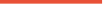 제품/브랜드명
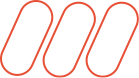 회사명 / 제출자 명
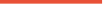 기존에 작성해 둔 제품 소개서가 있다면,
빠진 내용은 없는지 참고하는 용도로 이 양식을 활용하세요!
가지고 계신 제품소개서를 제출해주셔도 됩니다 :)
Contents
01
브랜드 소개
02
제품 소개
03
제품 종류 및 구성
04
목표 채널
05
배송 및 보관방법
06
기타 특이사항
브랜드 소개
브랜드명 / 브랜드 소개를 간략히 작성해주세요.
제품 소개
제품명 / 제품 소개(특장점 포함)를 간략히 작성해주세요.
제품 종류 및 구성
제품 용량, 가격, 구성 등의 스펙을 알려주세요.
목표 채널
목표로 하는 채널(온오프라인 구분)과 그 이유, 적합한 제품 특성을 알려주세요.
배송 및 보관방법
유통 방법(냉동/냉장/상온 등)과 보관방법 등을 설명해주세요.
기타 특이사항
기타 특이사항이 있다면 알려주세요.